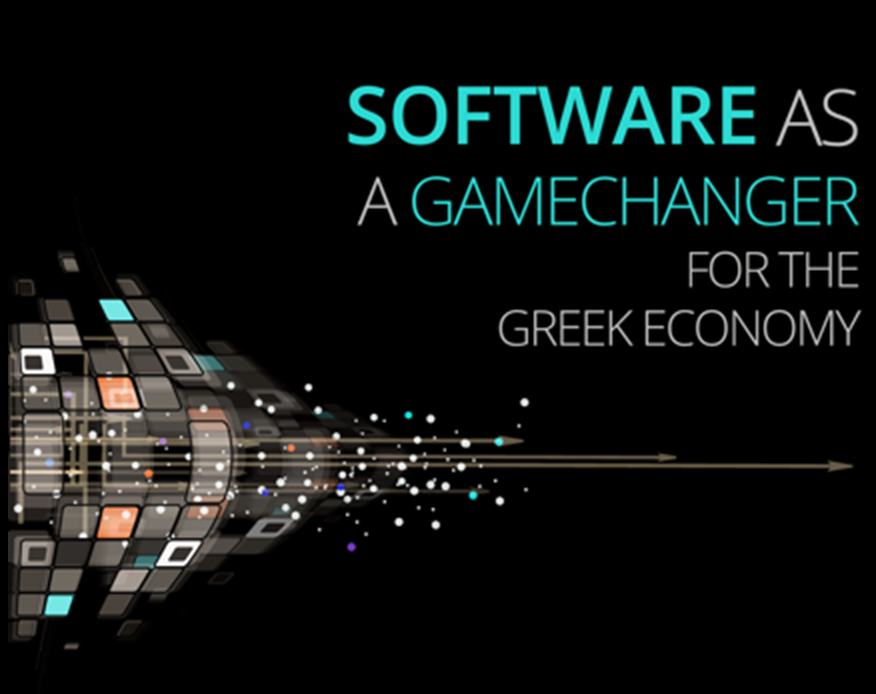 350 parts
i-bank functional structure
technical modules
authentication
auditing
user profile
OTP functionality
e-mail notifications
push notifications
etc
business modules
deposits
cards
loans
bill payments
investments
transaction files
etc
i-bank code structure
15 technical modules
35 business modules
350 projects
240k lines
ALM
planning
defining
deployment
testing
designing
building
modular design
business area
business area
business area
planning
defining
planning
defining
planning
defining
designing
designing
designing
deployment
deployment
deployment
building
building
building
testing
testing
testing
day  #1
modular design
customer
product
order
designing
designing
designing
deployment
deployment
deployment
building
building
building
component (c# project)
component (c# project)
component (c# project)
testing
testing
testing
day  #2
modular design
customer
product
order
designing
designing
designing
deployment
deployment
deployment
building
building
building
component (c# project)
component (c# project)
component (c# project)
testing
testing
testing
day  #3
circular reference
customer
product
order
designing
designing
designing
deployment
deployment
deployment
building
building
building
component (c# project)
component (c# project)
component (c# project)
testing
testing
testing
day  #4
modular design
customer
product
order
designing
designing
designing
deployment
deployment
deployment
building
building
building
component (c# project)
component (c# project)
component (c# project)
testing
testing
testing
day  #5
modular design
customer
product
order
designing
deployment
building
component (c# project)
testing
dependency resolution
customer
product
order
component (c# project)
component (c# project)
component (c# project)
web service
dependency
rdbms
dependency
modular design
customer
product
order
component publishing
component publishing
component publishing
implementation projects
component implementation
component implementation
component implementation
c# projects
component interface
component interface
component interface
component (folder)
component (folder)
component (folder)
component interface
data contracts
service interfaces
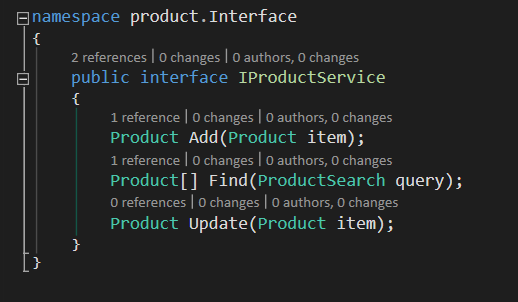 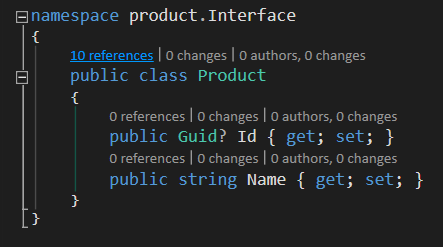 very simple reusable methods
classes vs interfaces
invalid paths
customer
product
order
component publishing
component publishing
component publishing
component implementation
component implementation
component implementation
c# projects
component interface
component interface
component interface
component (folder)
component (folder)
component (folder)
valid paths
customer
product
order
component publishing
component publishing
component publishing
component implementation
component implementation
component implementation
c# projects
component interface
component interface
component interface
component (folder)
component (folder)
component (folder)
nuget packages
modular design
customer
product
order
component publishing
component publishing
component publishing
component implementation
component implementation
component implementation
component interface
component interface
component interface
component (folder)
component (folder)
component (folder)
extension methods
c# decoupling tools
interface
implementation
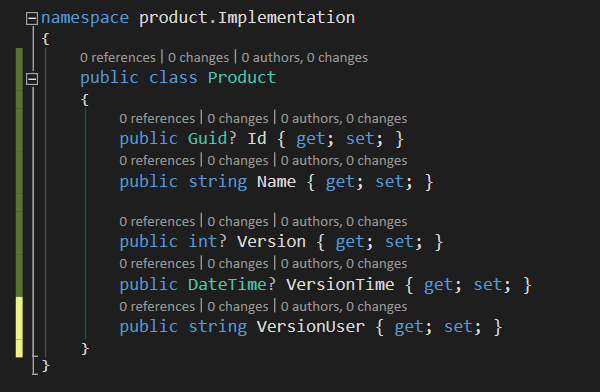 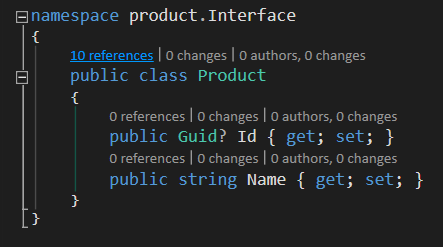 extension methods
c# decoupling tools
type mapping
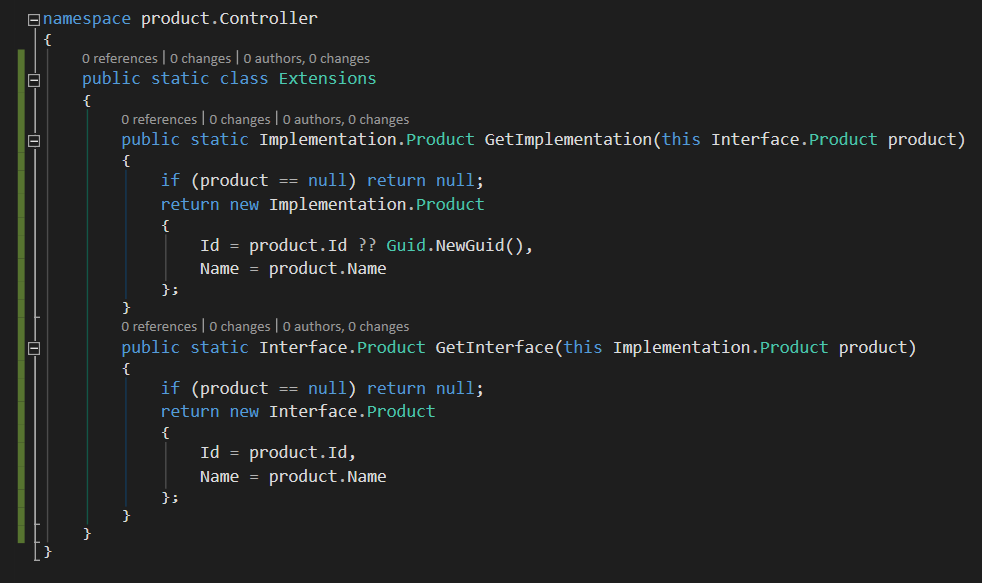 dependency injection
c# decoupling tools
dependency propagation
application
db connection
configuration
logging
component (c# project)
component (c# project)
component (c# project)
component (c# project)
component (c# project)
unit
unit
unit
unit
unit
unit
unit
unit
unit
unit
unit
unit
unit
unit
unit
high level libraries
low level libraries
low level libraries
dependency injection
c# decoupling tools
dependency resolution
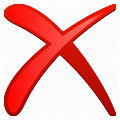 application
factory
abstract factory
static factory
service locator
configuration
component (c# project)
component (c# project)
component (c# project)
component (c# project)
component (c# project)
unit
unit
unit
unit
unit
unit
unit
unit
unit
unit
unit
unit
unit
unit
unit
high level libraries
low level libraries
low level libraries
dependency injection
c# decoupling tools
controller constructor
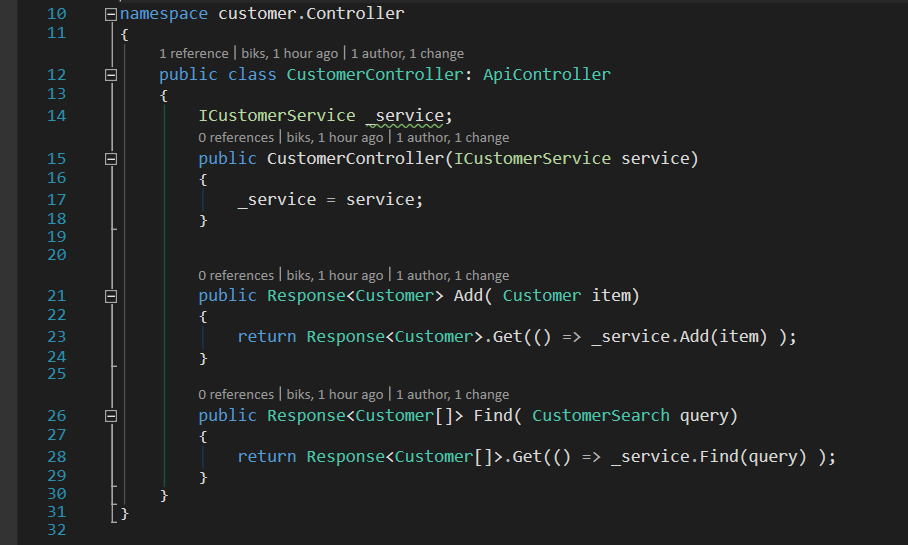 dependency injection
c# decoupling tools
simple injector configuration
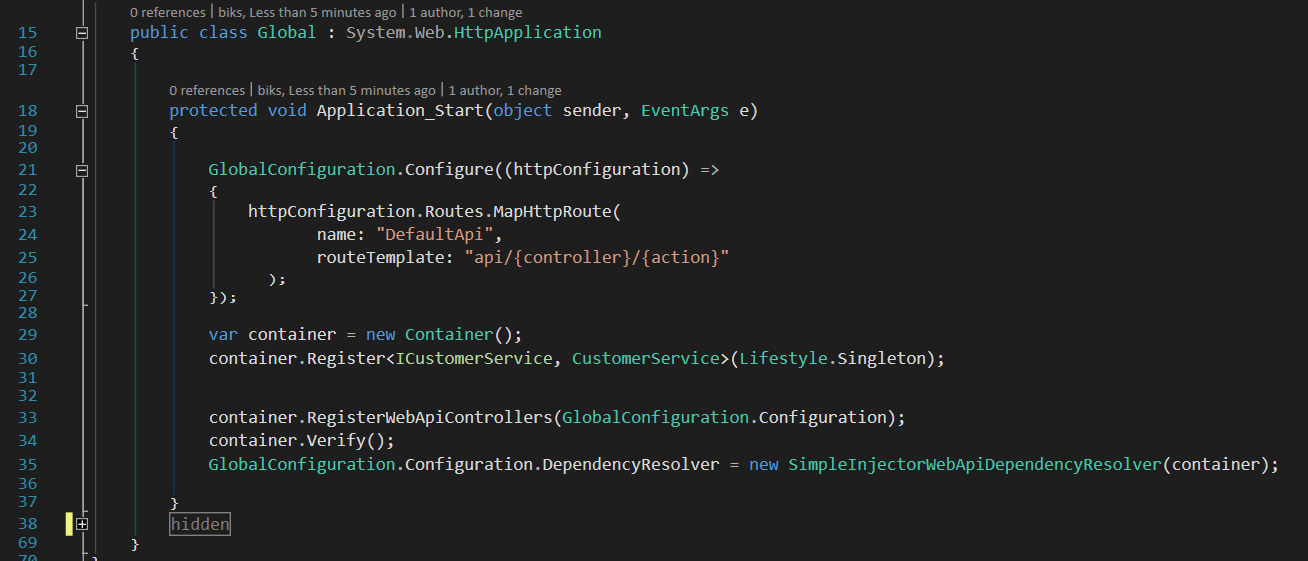 1st upload (Sept 2014)
255k lines
30% Duplicated Code (49k lines, 9.5k units)
11k C# lines 61+ LOC
2k C# lines McCabe 26+
1k C# lines > 4 Parameters
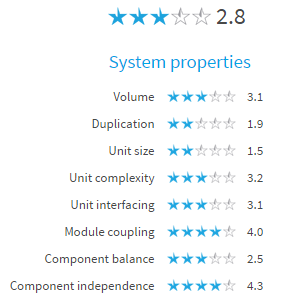 1st upload (Sept 2014)
255k lines
30% Duplicated Code (49k lines, 9.5k units)
11k C# lines 61+ LOC
2k C# lines McCabe 26+
1k C# lines > 4 Parameters
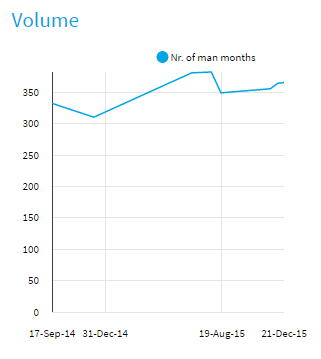 unit & module guidelines
unit: method, function
module: file, class, function
refactoring techniques
extract method
extract object
short units of code 
up to 15 lines
simple units of code
up to 4 branch points
write code once
small unit interface
separate concerns in modules
small modules
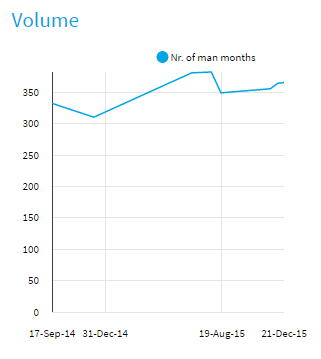 module guidelines
loosely coupled components
small module interface
balanced number & size of top level components
small codebase
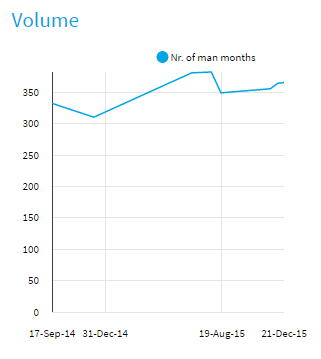 technology & tools
TypeScript 
npm, bower, gulp, tsd, …
internal package repository (Nexus)
build automation (TFS)
maintainability tools (SonarLint)
maintainability monitoring (SIG, SonarQube)